9.1 – 10 Points
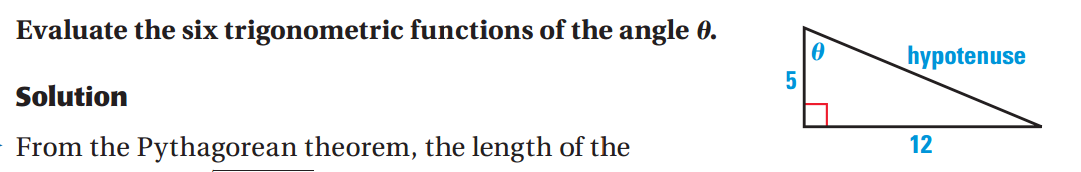 9.1 – 20 Points
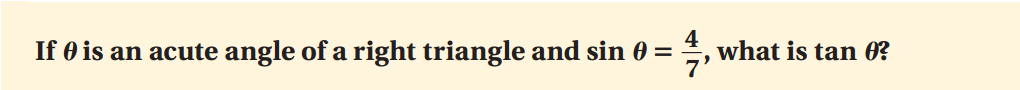 9.1 – 30 Points
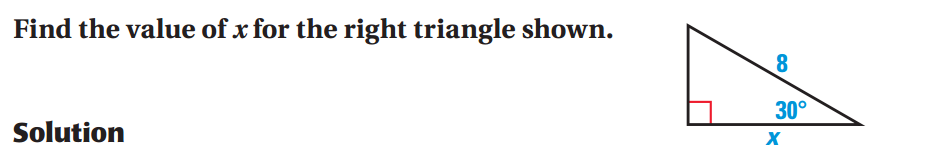 9.1 – 40 Points
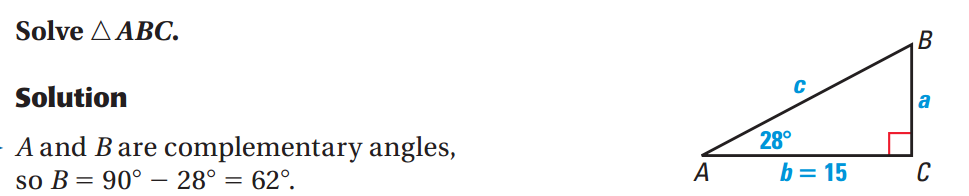 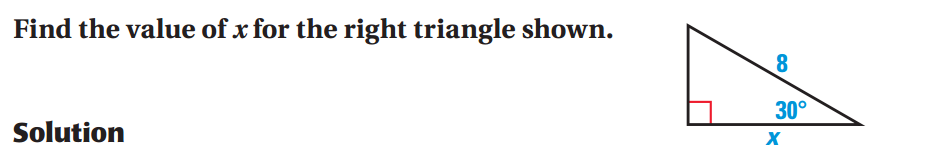 9.1 – 50 Points
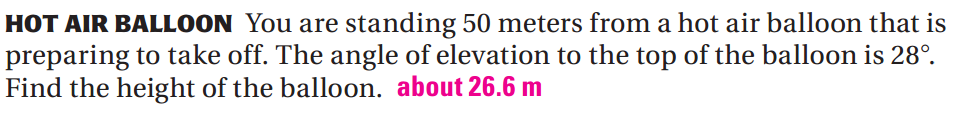 9.2 – 10 Points
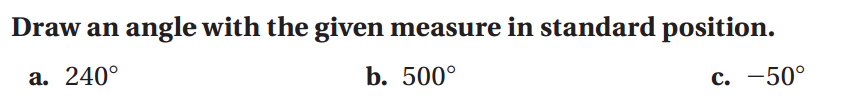 9.2 – 20 Points
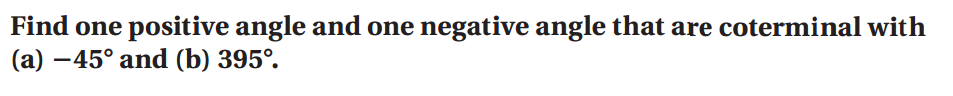 9.2 – 30 Points
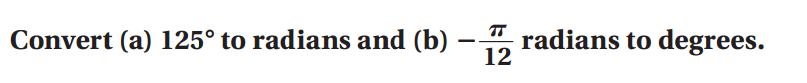 9.2 – 40 Points
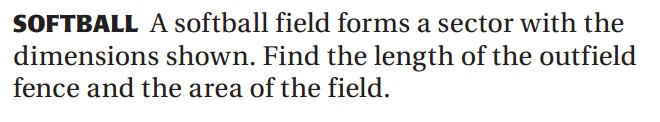 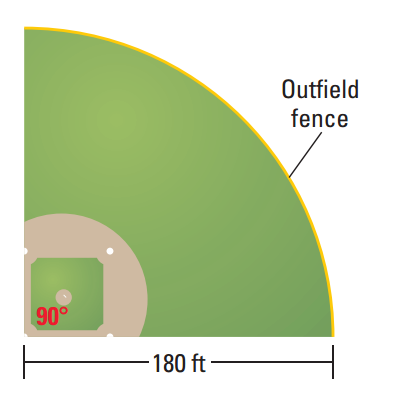 9.2 – 50 Points
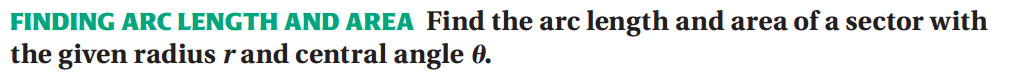 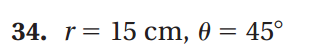 9.3 – 10 Points
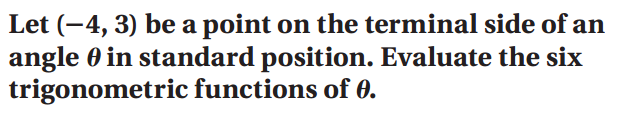 9.3 – 20 Points
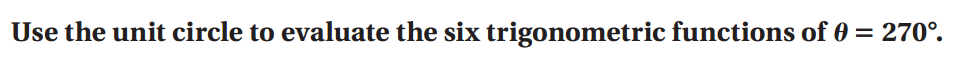 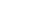 9.3 – 30 Points
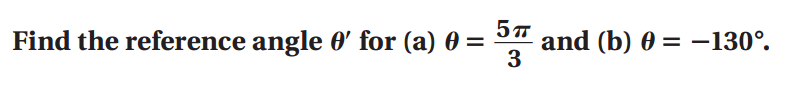 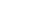 9.3 – 40 Points
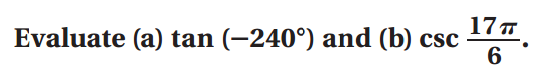 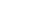 9.3 – 50 Points
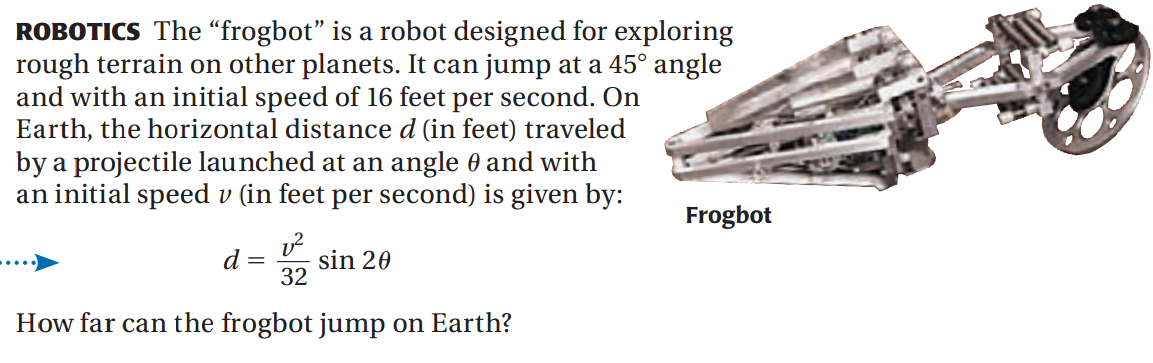 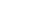 10.1 – 10 Points
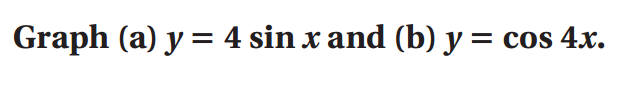 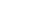 10.1 – 20 Points
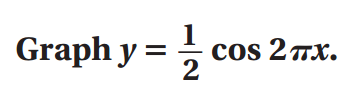 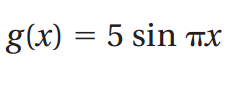 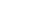 10.1 – 30 Points
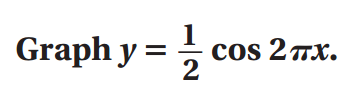 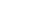 10.1 – 40 Points
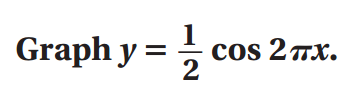 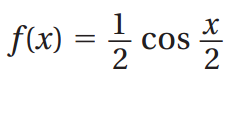 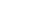 10.1 – 50 Points
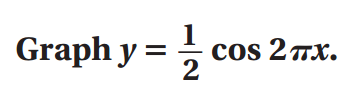 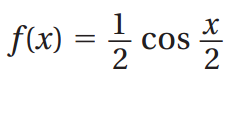 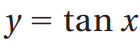 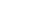 10.2 – 10 Points
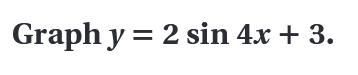 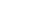 10.2 – 20 Points
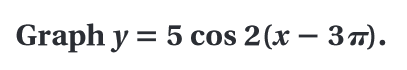 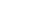 10.2 – 30 Points
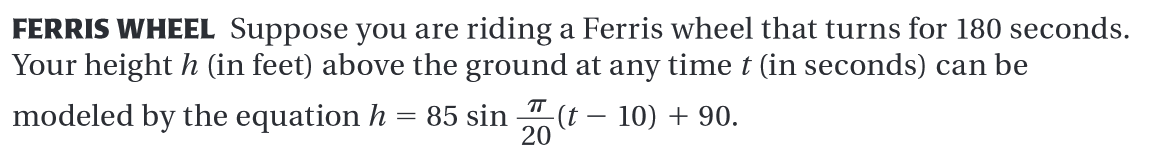 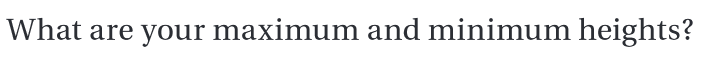 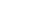 10.2 – 40 Points
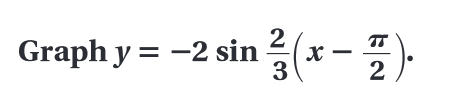 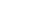 10.2 – 50 Points
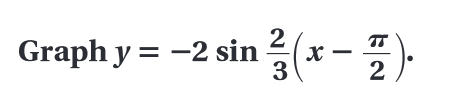 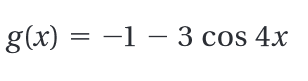 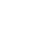 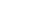 10.3 – 10 Points
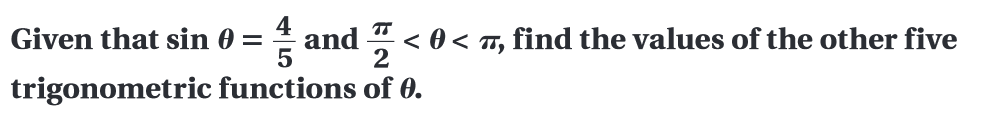 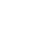 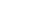 10.3 – 20 Points
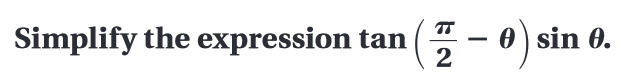 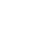 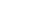 10.3 – 30 Points
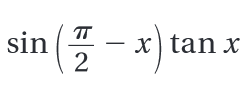 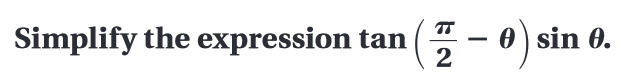 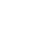 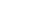 10.3 – 40 Points
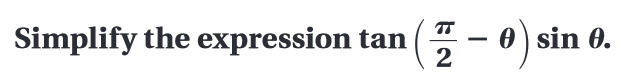 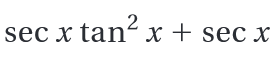 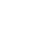 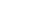 10.3 – 50 Points
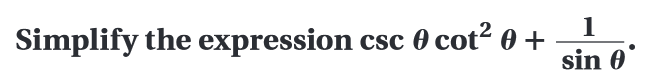 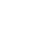 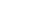